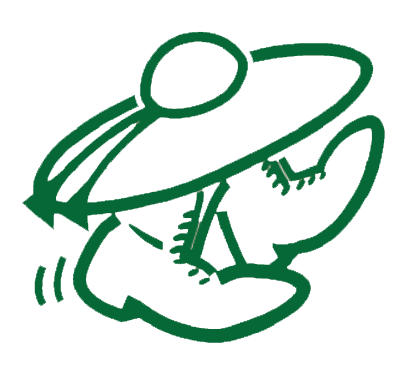 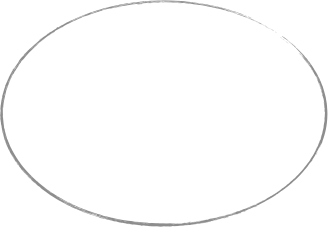 Jugendkapelle Mooskirchen
Manuela Jakob
Andreas Schaumberger
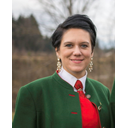 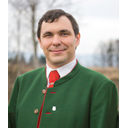 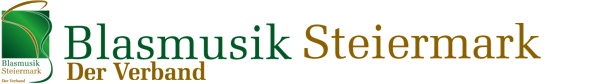 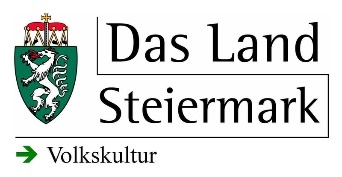 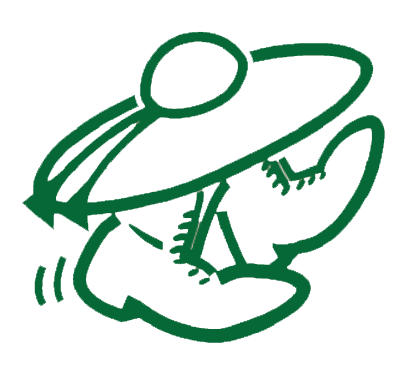 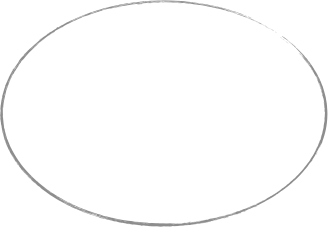 Jugendkapelle Mooskirchen
Ein Jahr im Leben eines Musikers
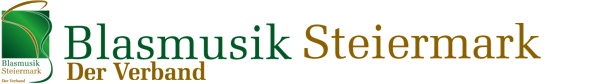 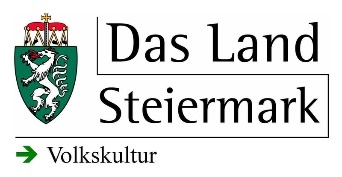 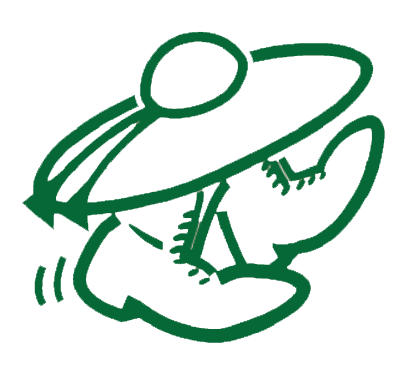 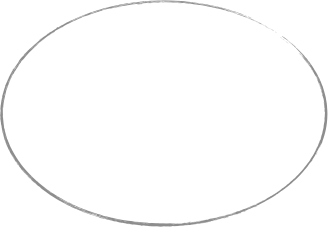 Jugendkapelle Mooskirchen
Jahreshauptversammlung
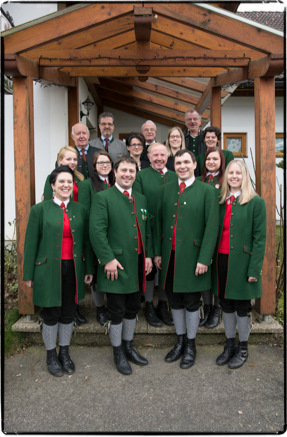 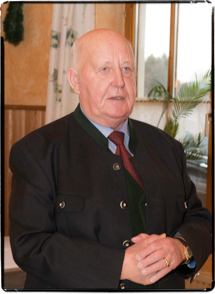 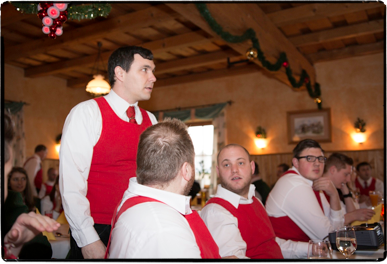 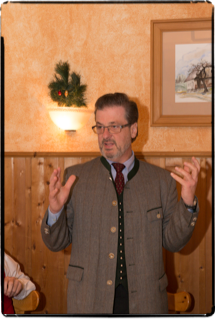 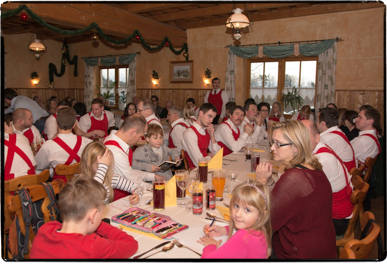 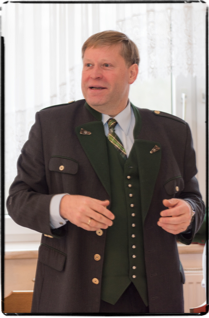 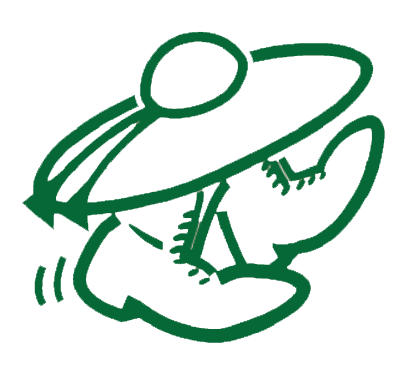 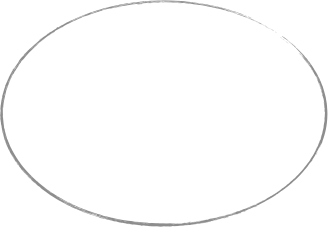 Jugendkapelle Mooskirchen
Stocksport im Winter
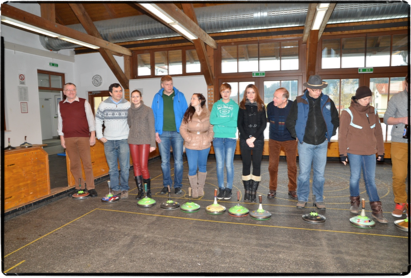 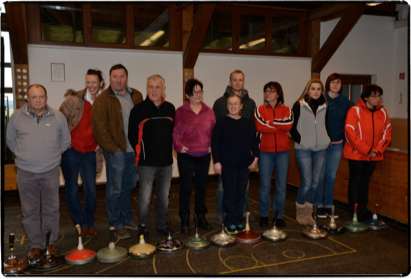 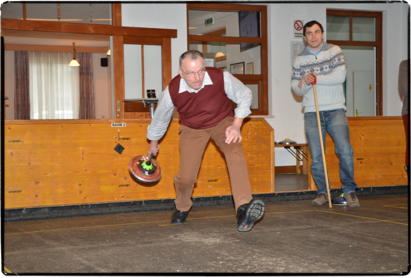 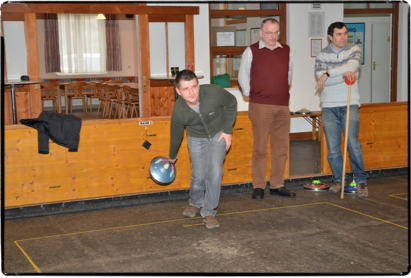 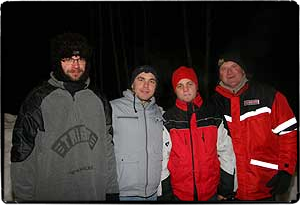 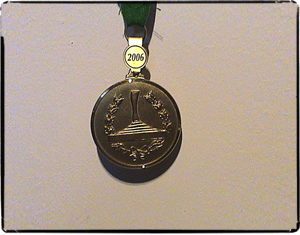 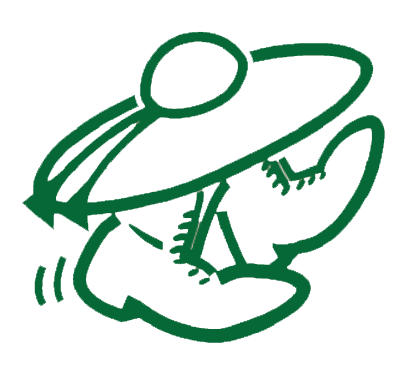 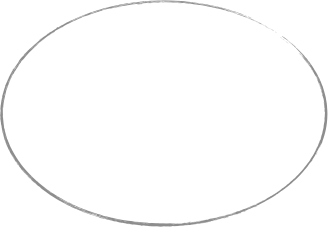 Jugendkapelle Mooskirchen
Kindermaskenball im Februar
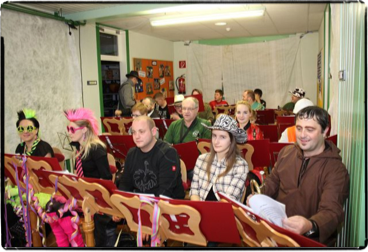 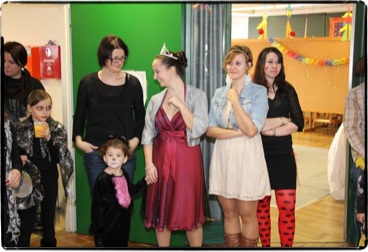 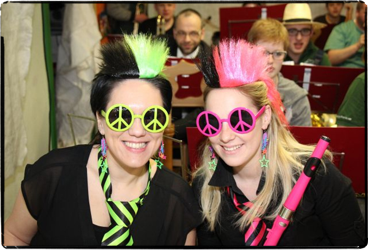 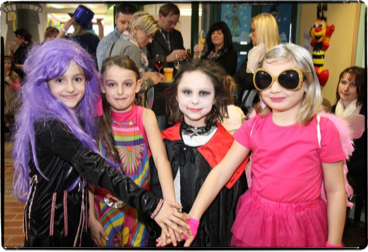 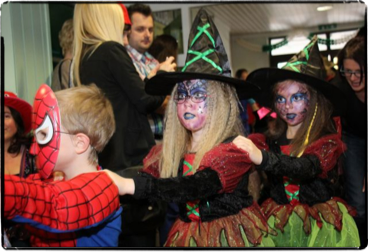 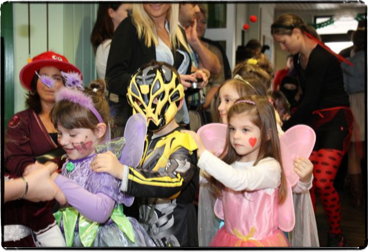 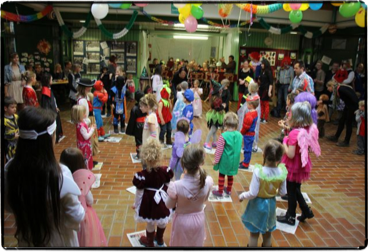 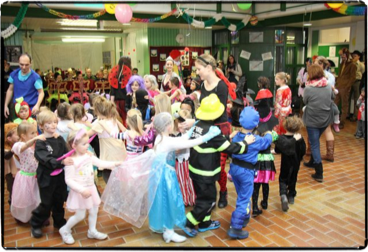 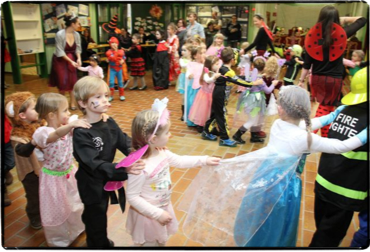 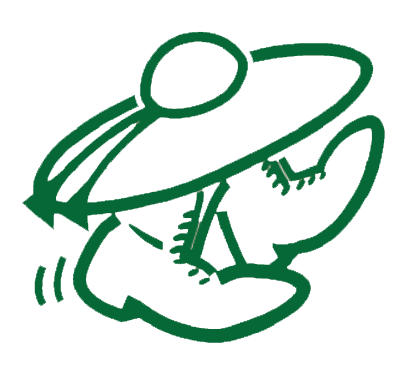 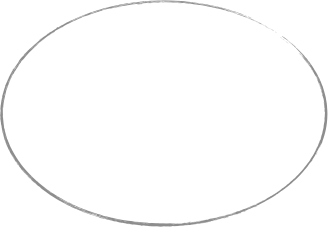 Jugendkapelle Mooskirchen
Musik in kleinen Gruppen
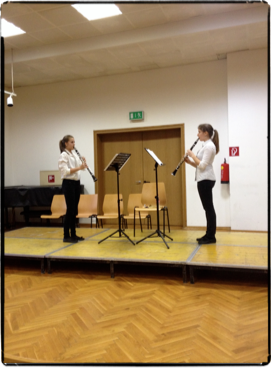 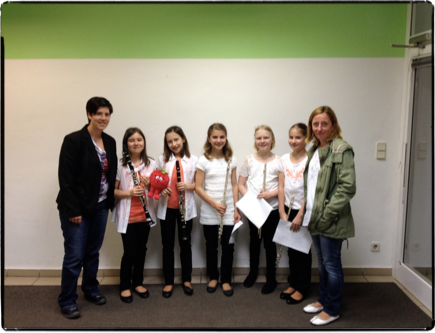 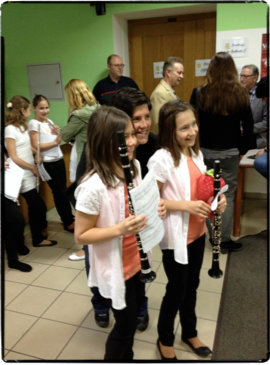 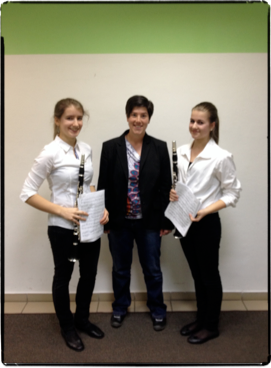 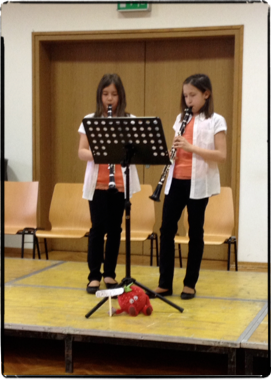 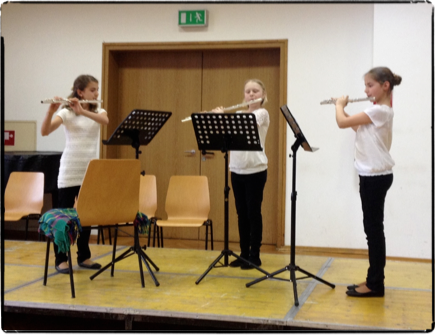 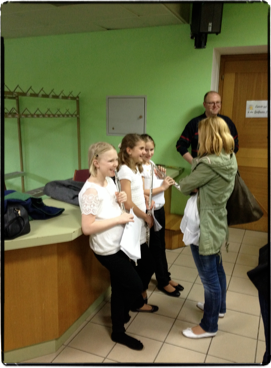 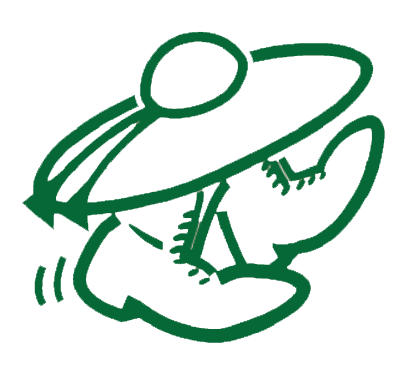 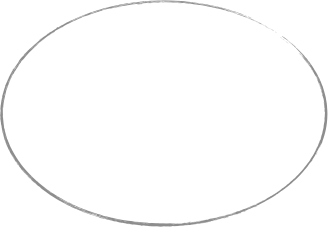 Jugendkapelle Mooskirchen
Jungmusikerleistungsabzeichen
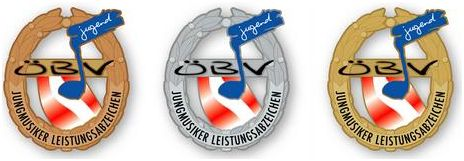 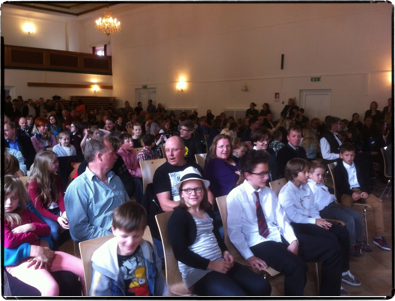 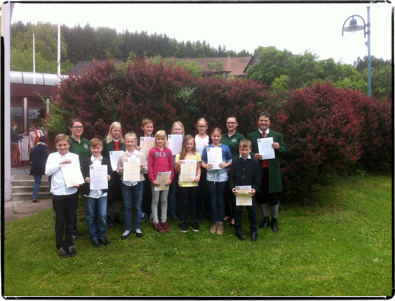 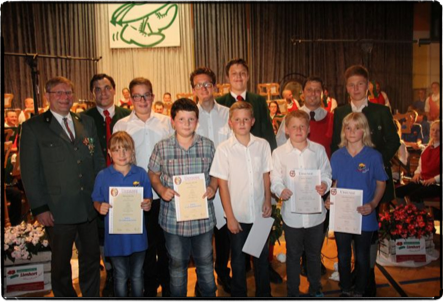 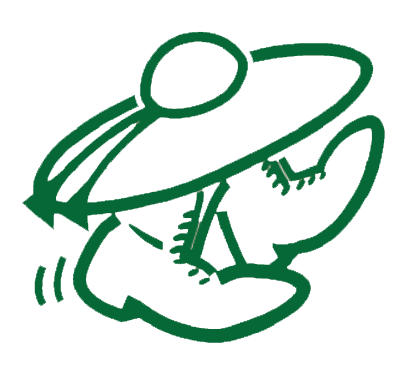 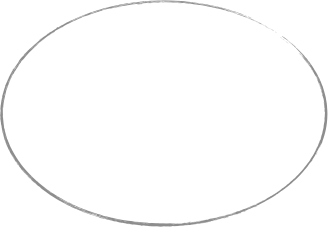 Jugendkapelle Mooskirchen
Landeswettbewerb - Jugendblasorchester VAMOOS
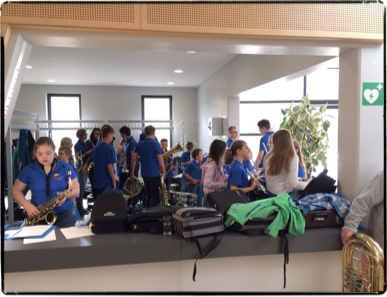 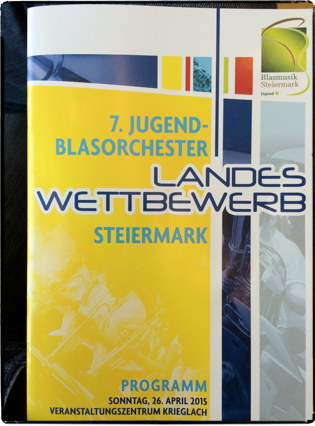 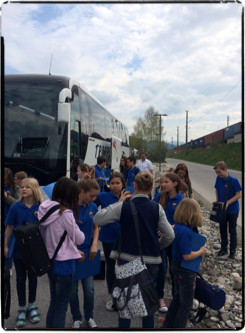 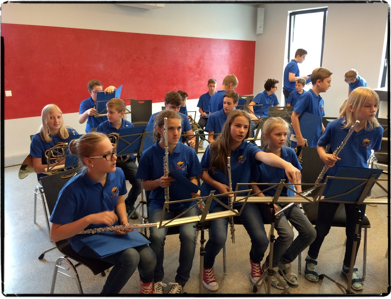 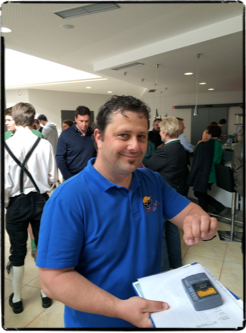 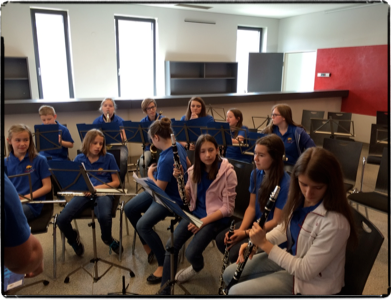 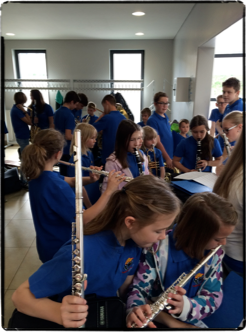 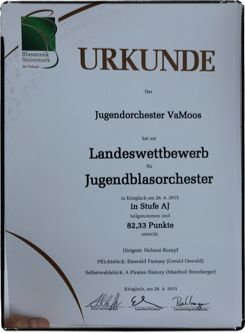 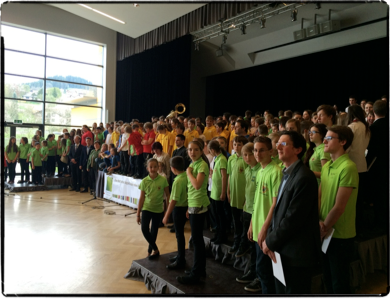 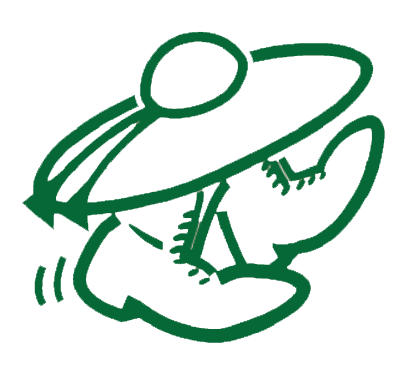 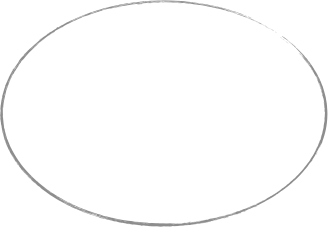 Jugendkapelle Mooskirchen
Erstkommunion, Firmung und Fronleichnam
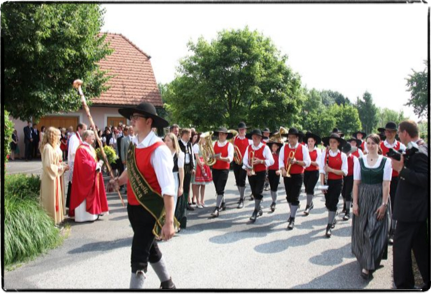 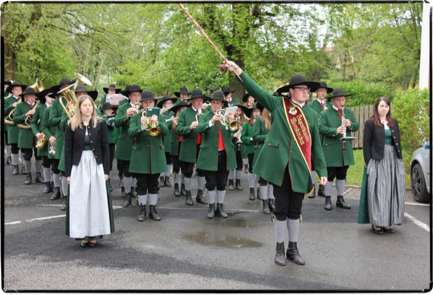 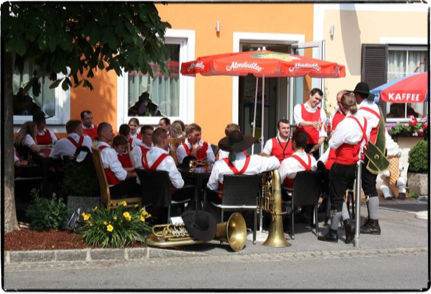 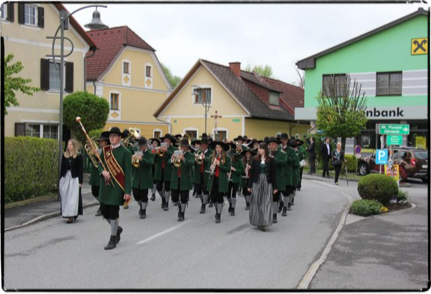 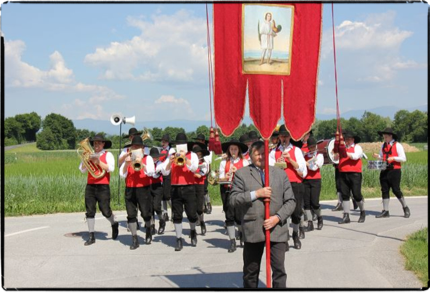 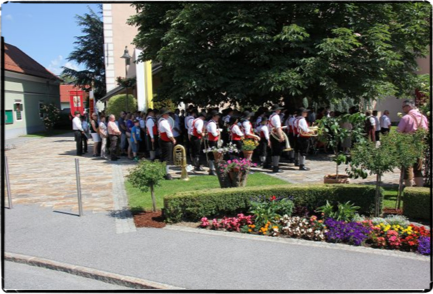 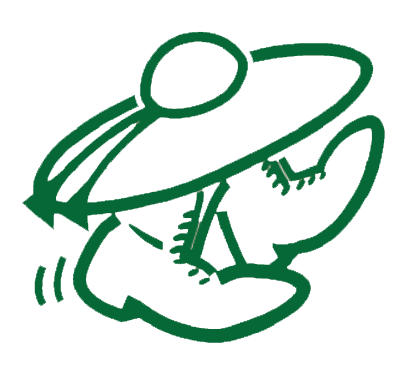 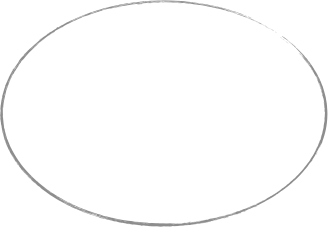 Jugendkapelle Mooskirchen
Tag der Blasmusik
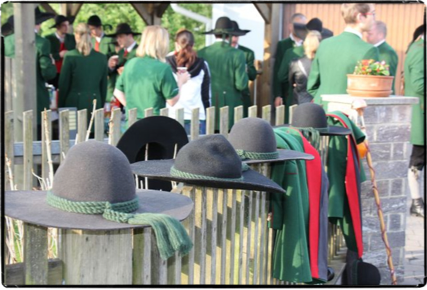 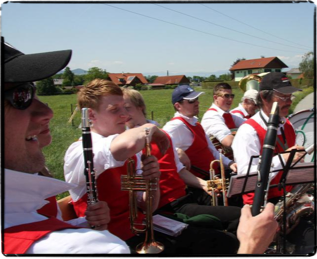 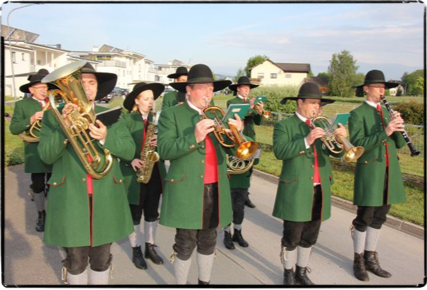 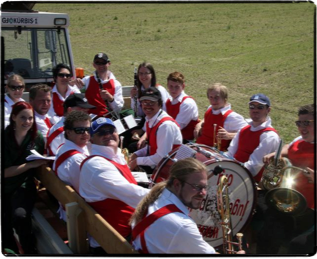 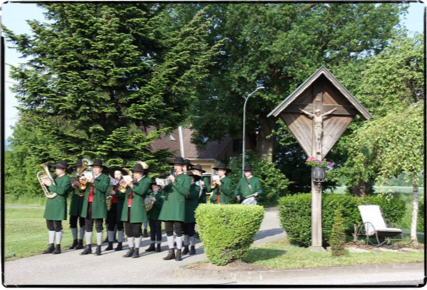 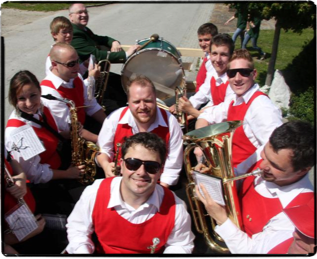 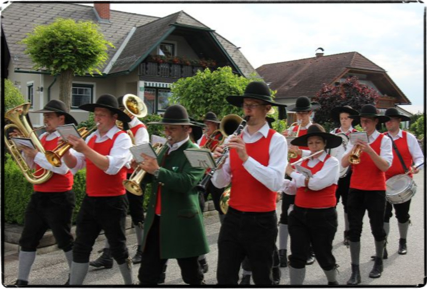 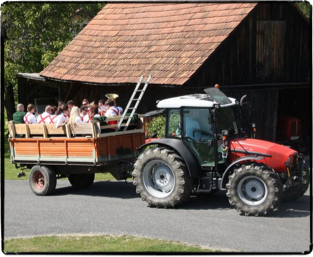 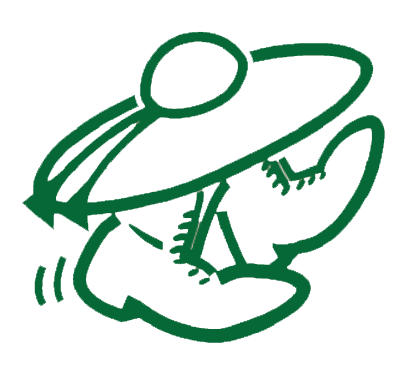 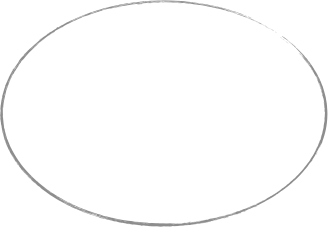 Jugendkapelle Mooskirchen
Steirischer Panther
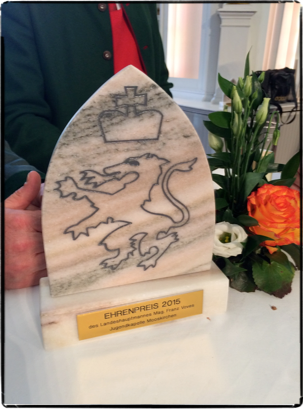 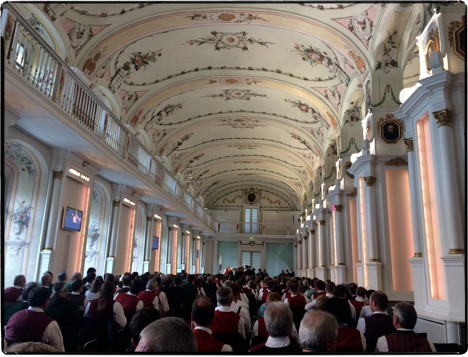 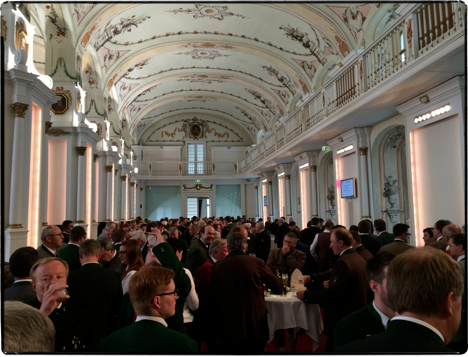 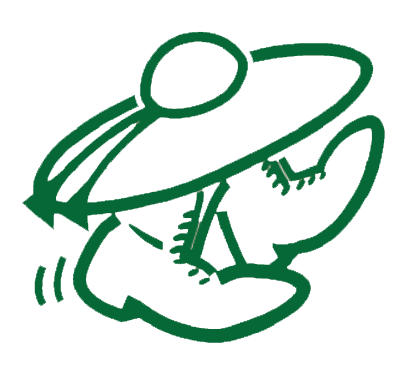 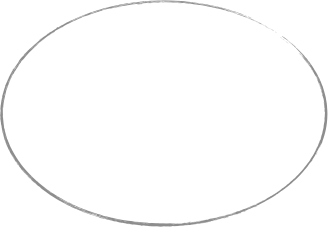 Jugendkapelle Mooskirchen
Klingender Schönwiesengraben
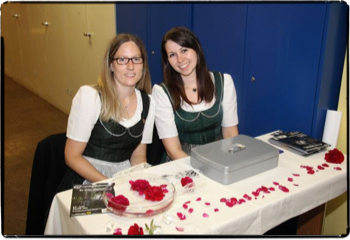 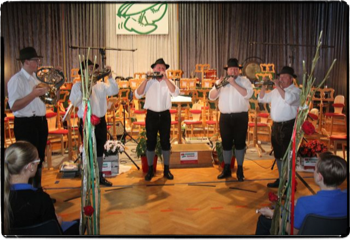 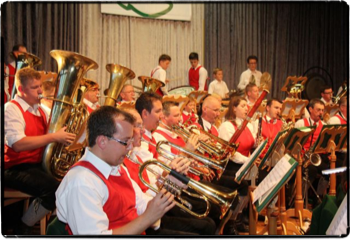 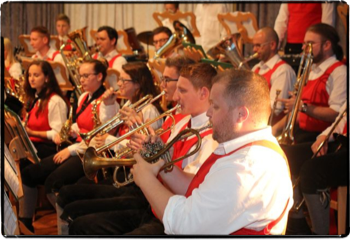 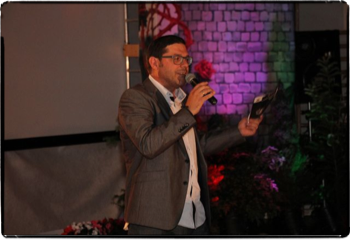 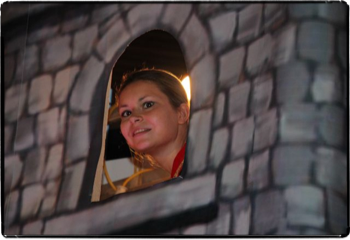 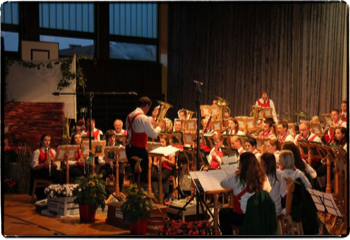 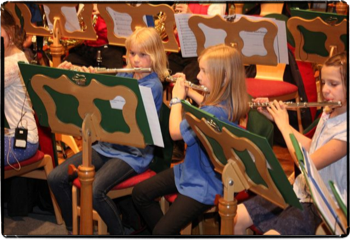 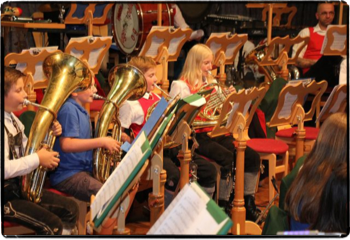 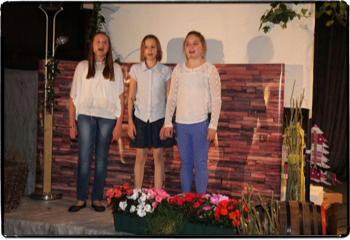 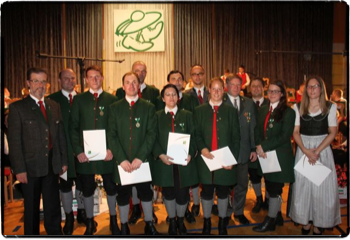 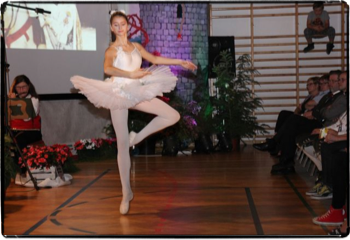 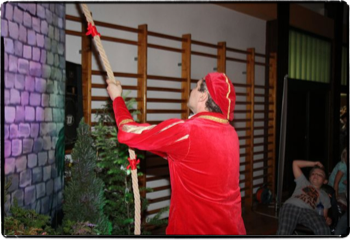 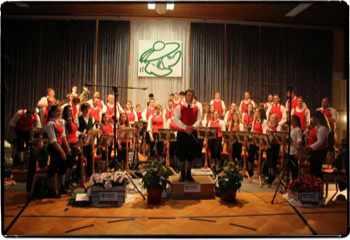 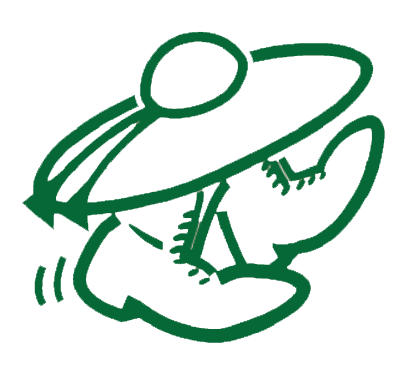 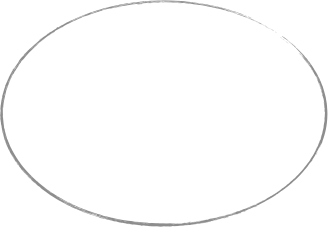 Jugendkapelle Mooskirchen
Marschmusik und Konzertwertung
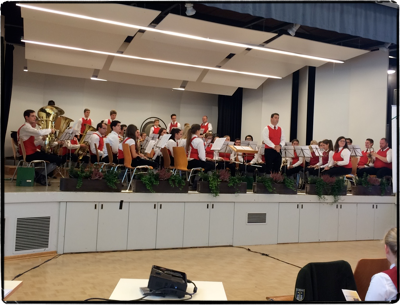 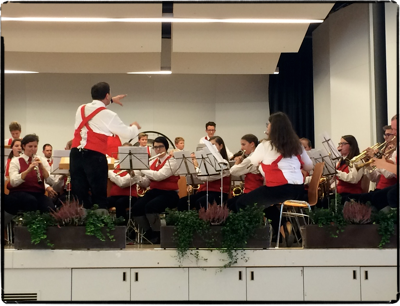 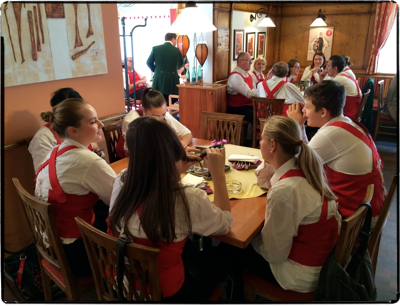 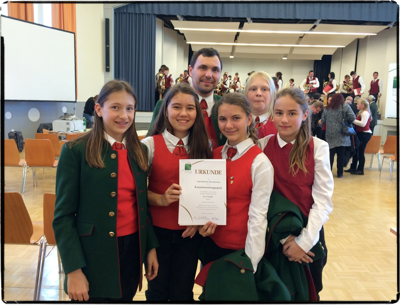 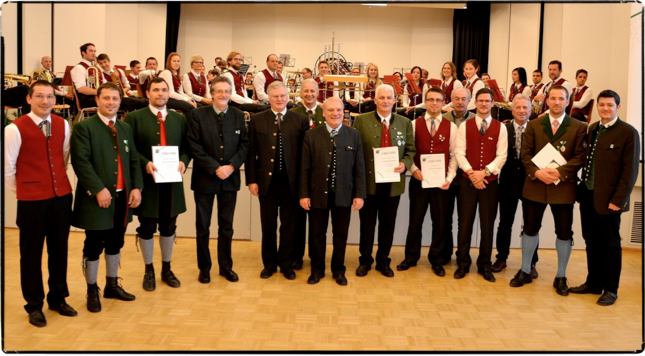 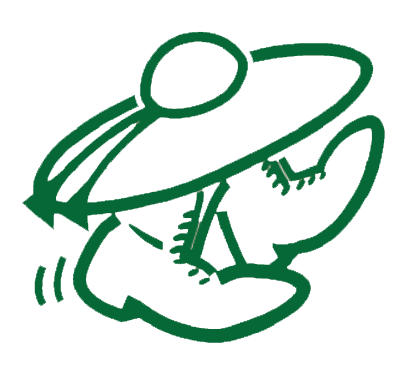 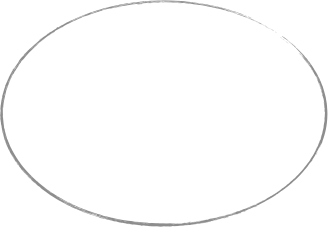 Jugendkapelle Mooskirchen
Sport und Ausflüge im Sommer
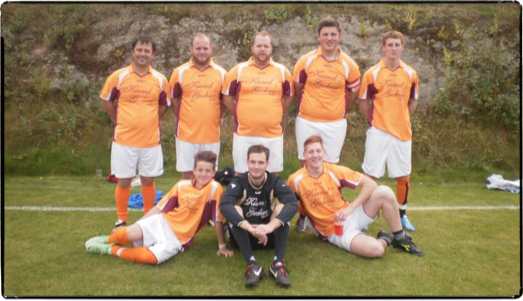 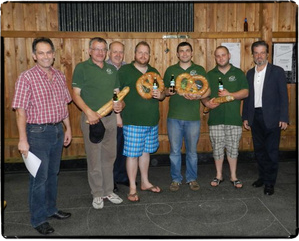 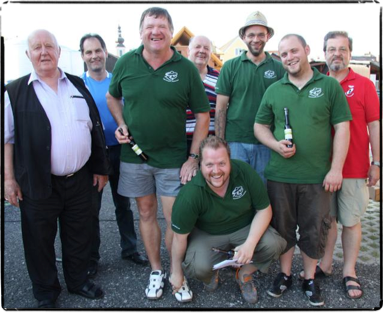 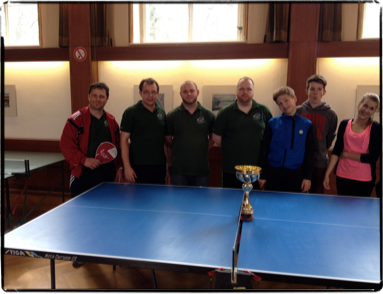 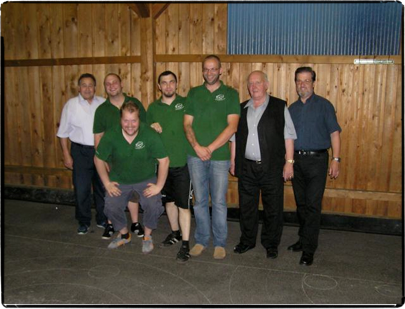 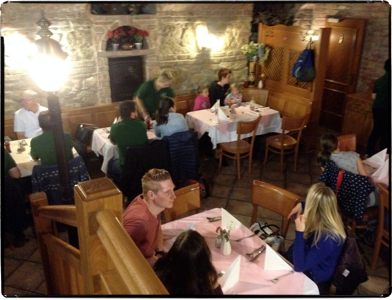 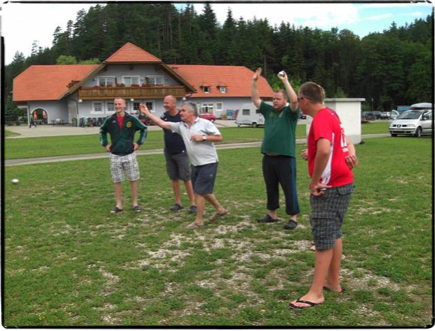 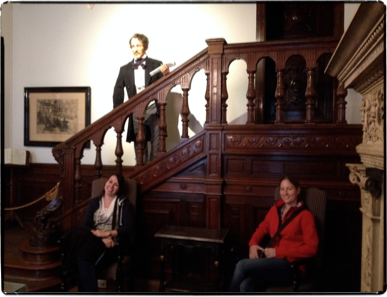 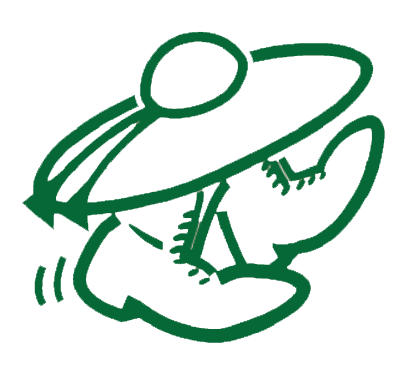 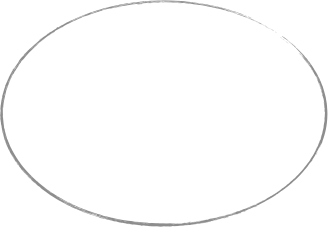 Jugendkapelle Mooskirchen
Bezirksblasmusikertreffen
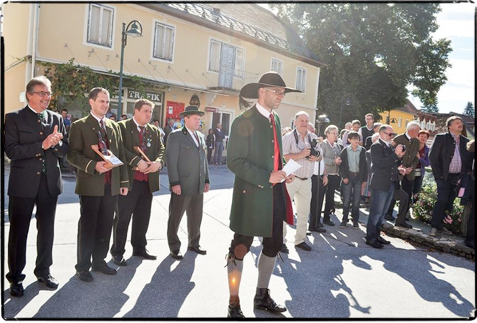 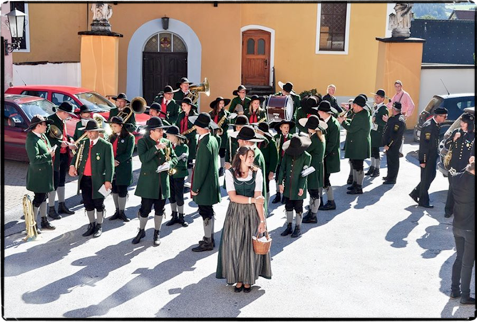 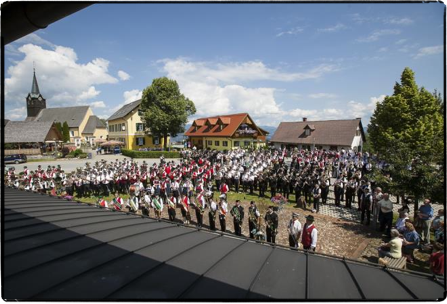 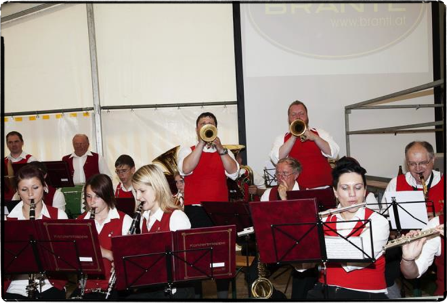 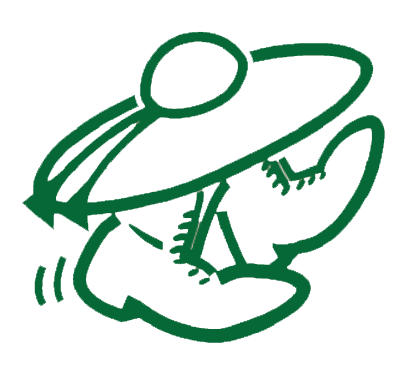 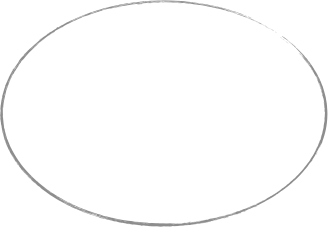 Jugendkapelle Mooskirchen
Musikalische Kleingruppen
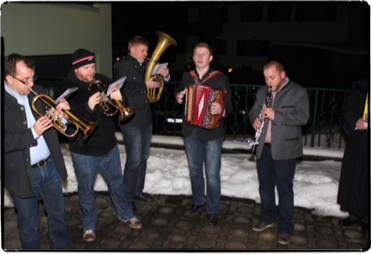 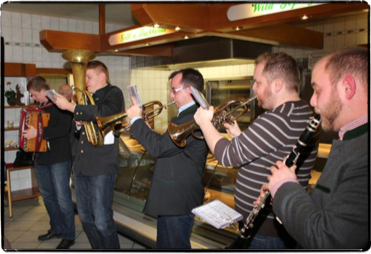 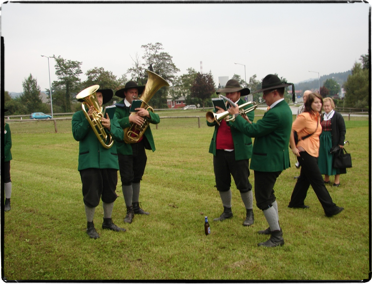 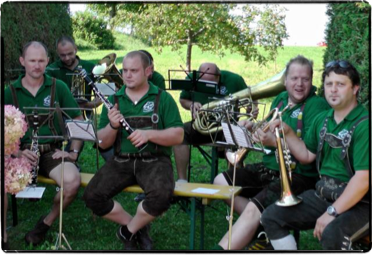 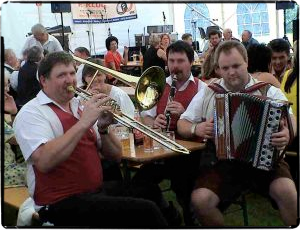 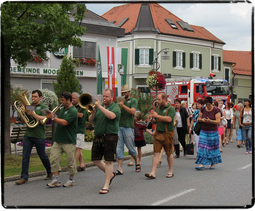 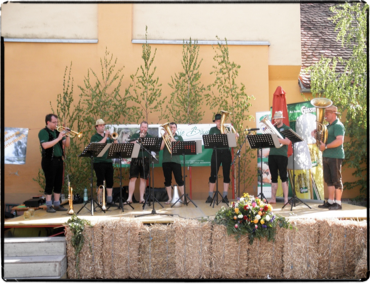 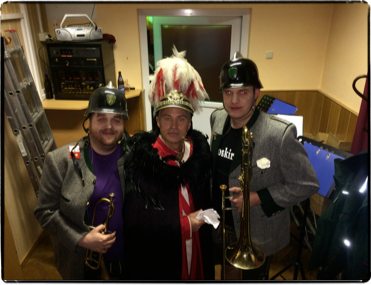 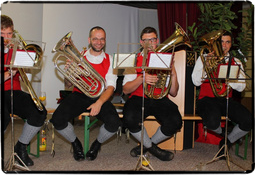 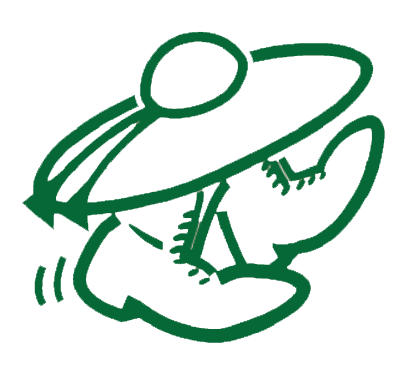 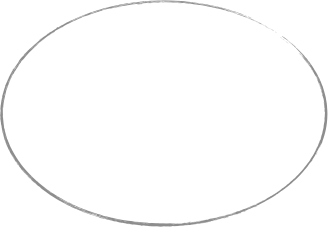 Jugendkapelle Mooskirchen
Schnapsturnier
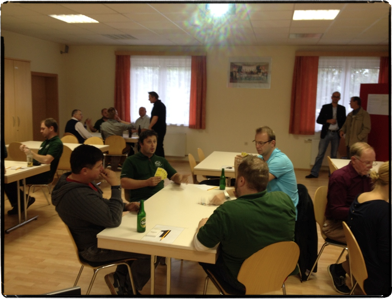 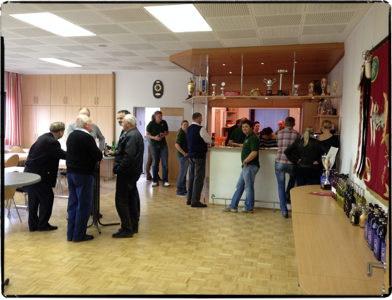 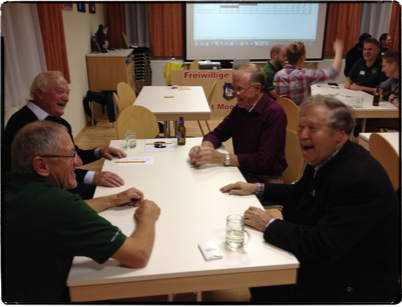 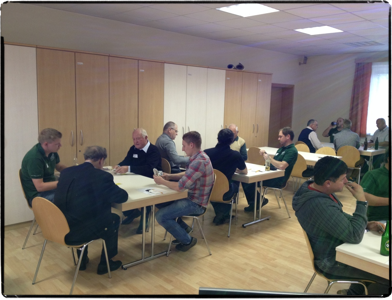 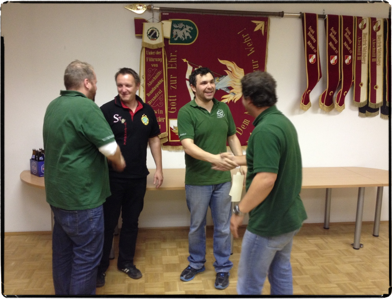 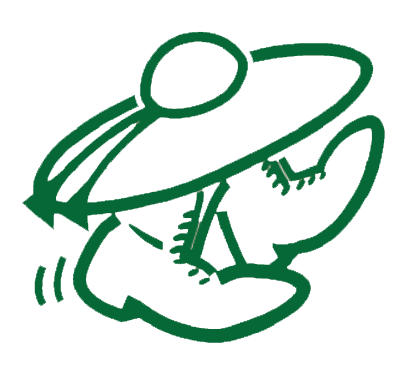 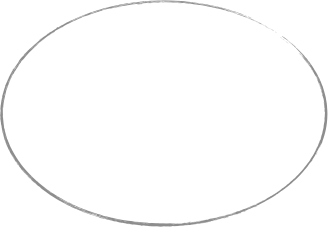 Jugendkapelle Mooskirchen
Stocksport im Herbst
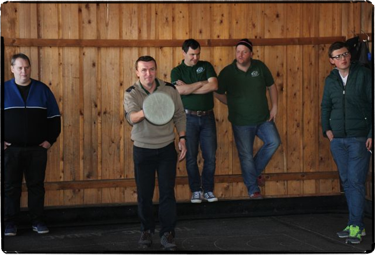 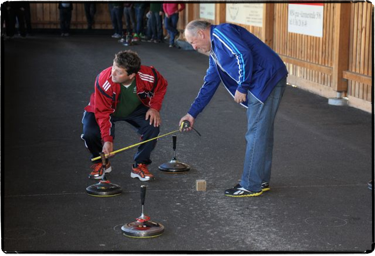 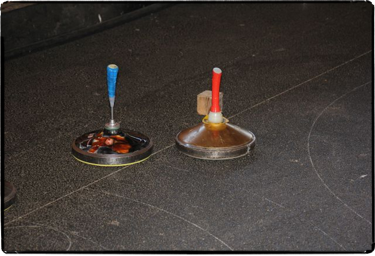 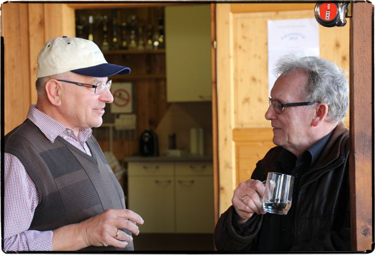 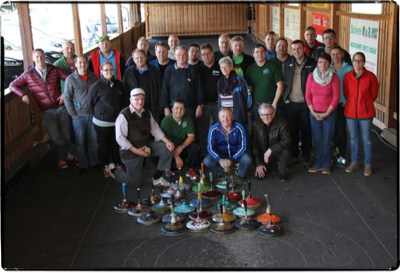 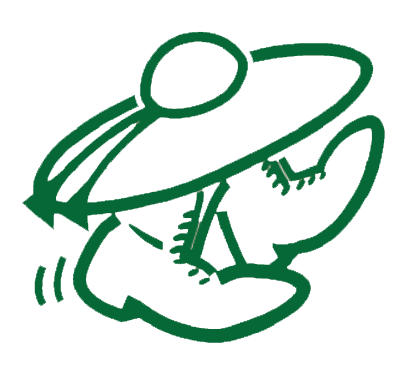 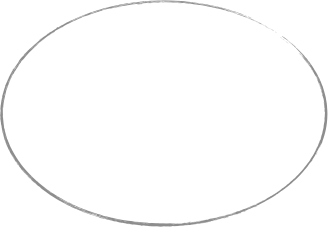 Jugendkapelle Mooskirchen
Wunschkonzert
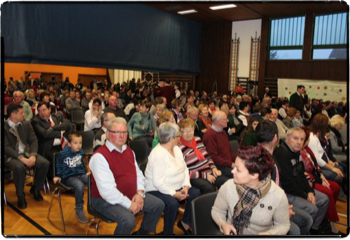 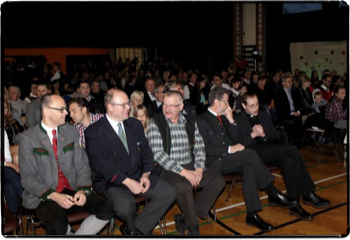 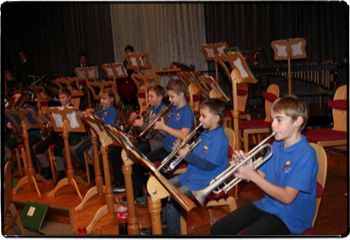 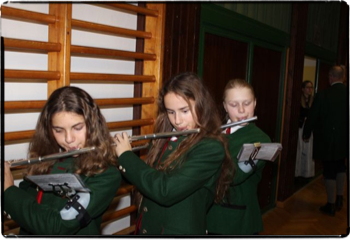 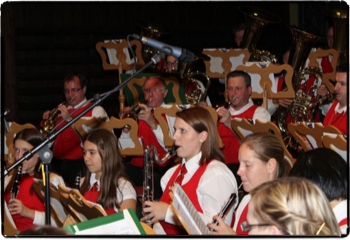 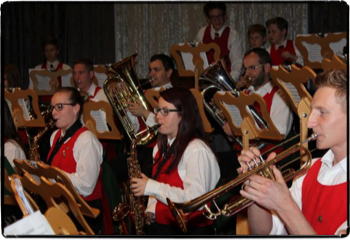 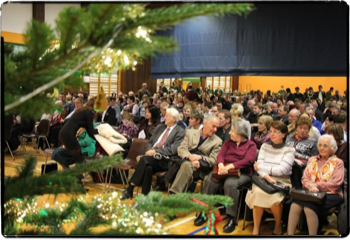 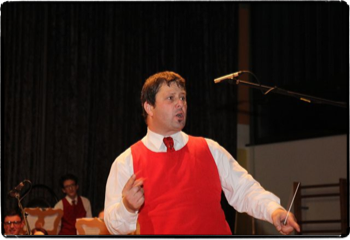 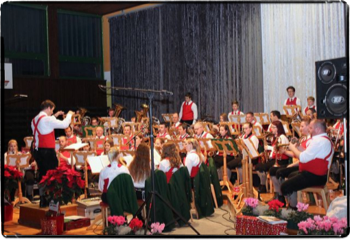 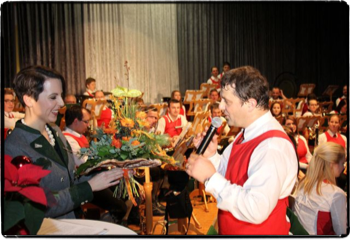 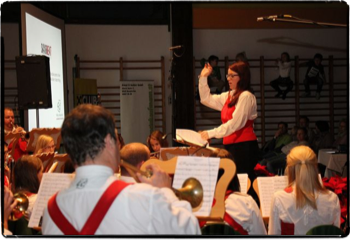 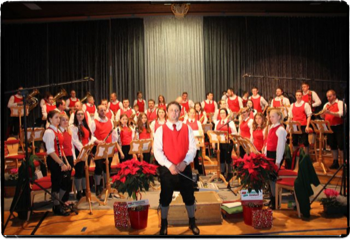 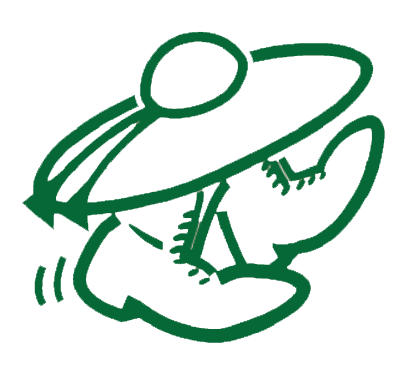 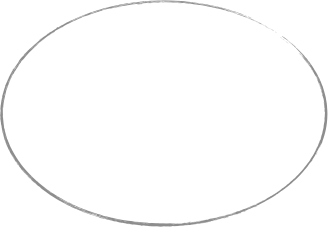 Jugendkapelle Mooskirchen
Ein Jahr im Leben eines Musikers
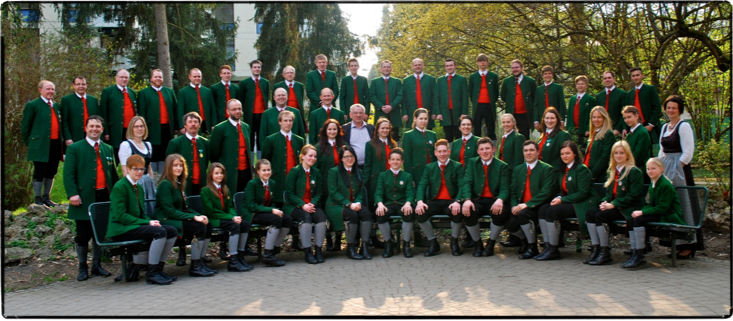 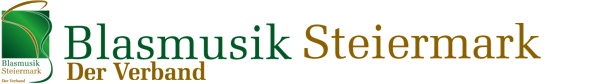 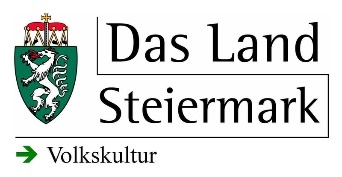